Adapting Motion to New Characters
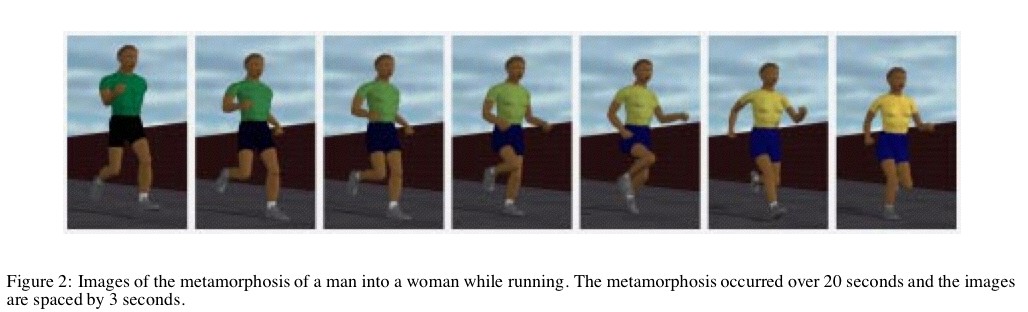 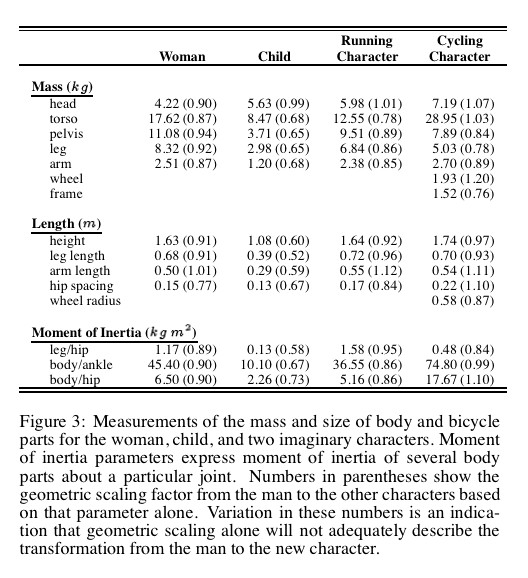 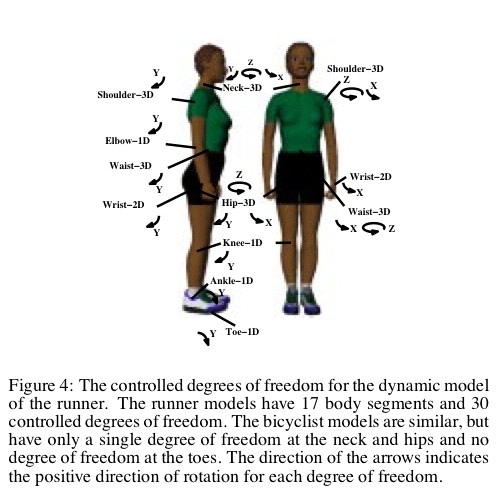 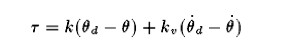 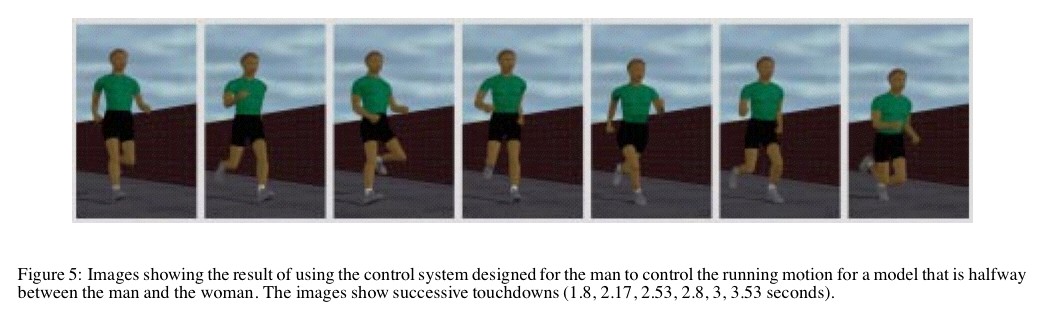 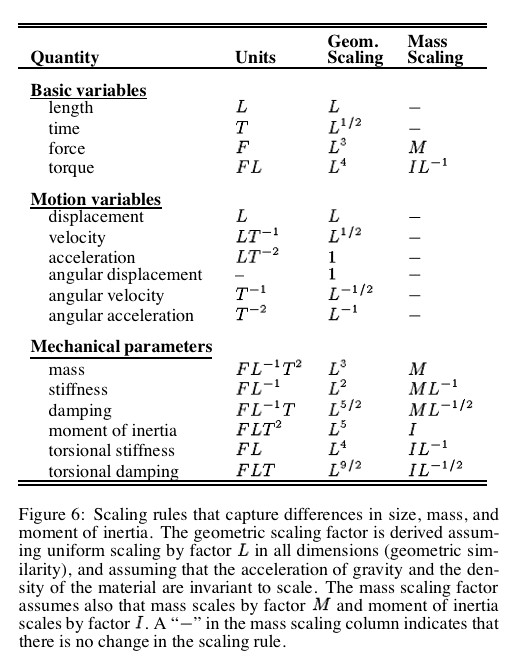 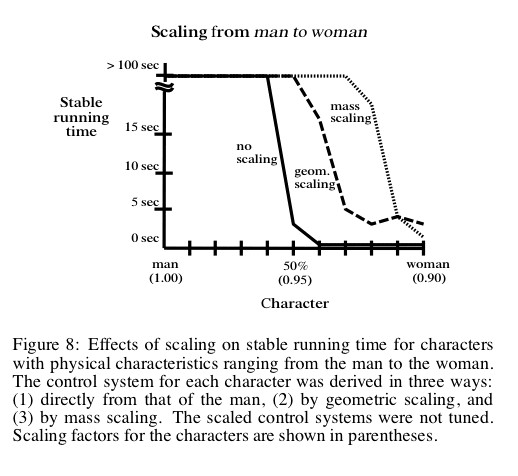 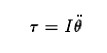 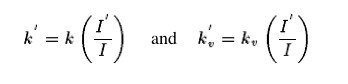 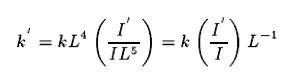 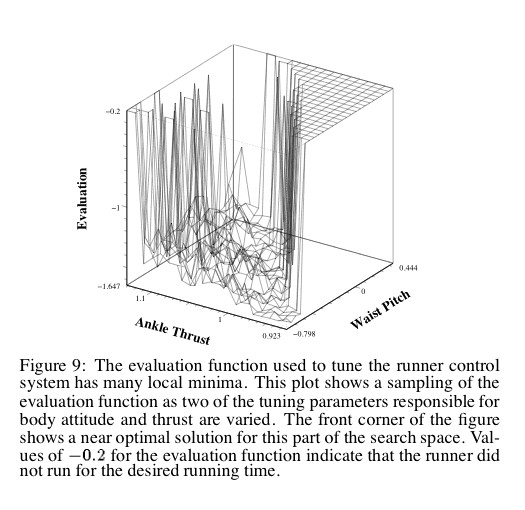 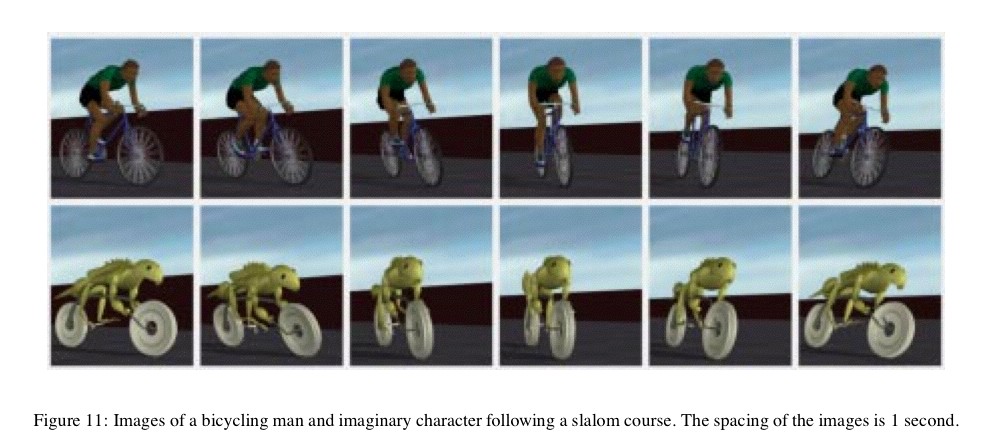 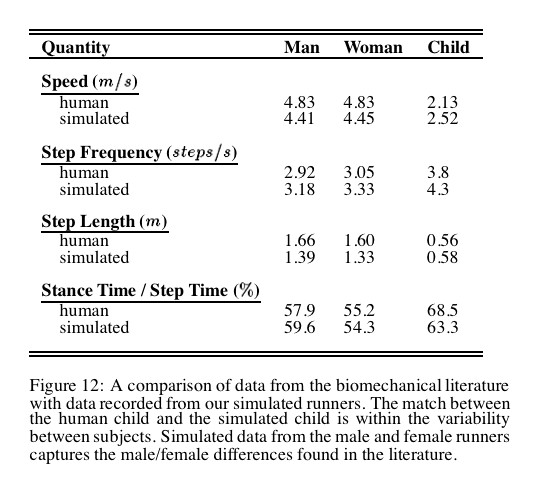 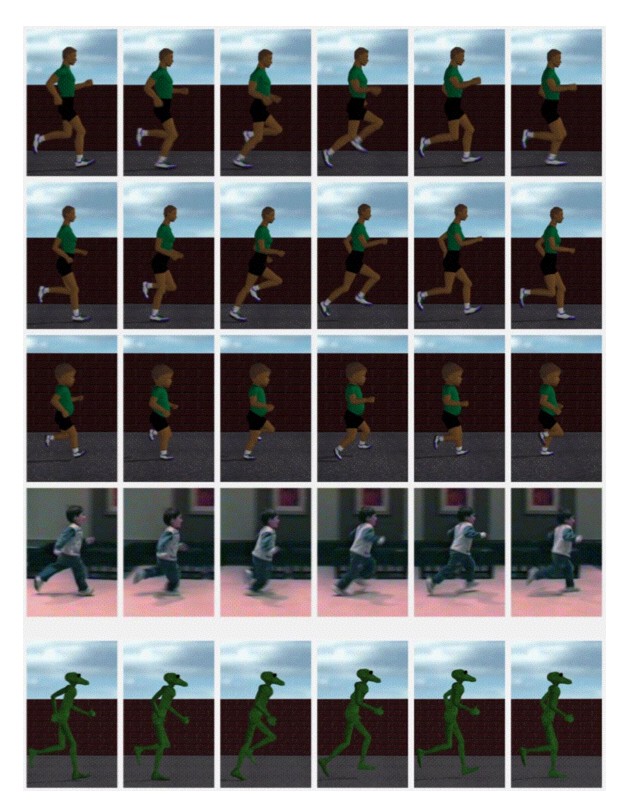